Metoda celor mai apropiați vecini. “Blestemul dimensionalității”.
Prof. Dr. Radu Ionescu
raducu.ionescu@gmail.com
Facultatea de Matematică și Informatică
Universitatea din București
Clasificare din exemple etichetate
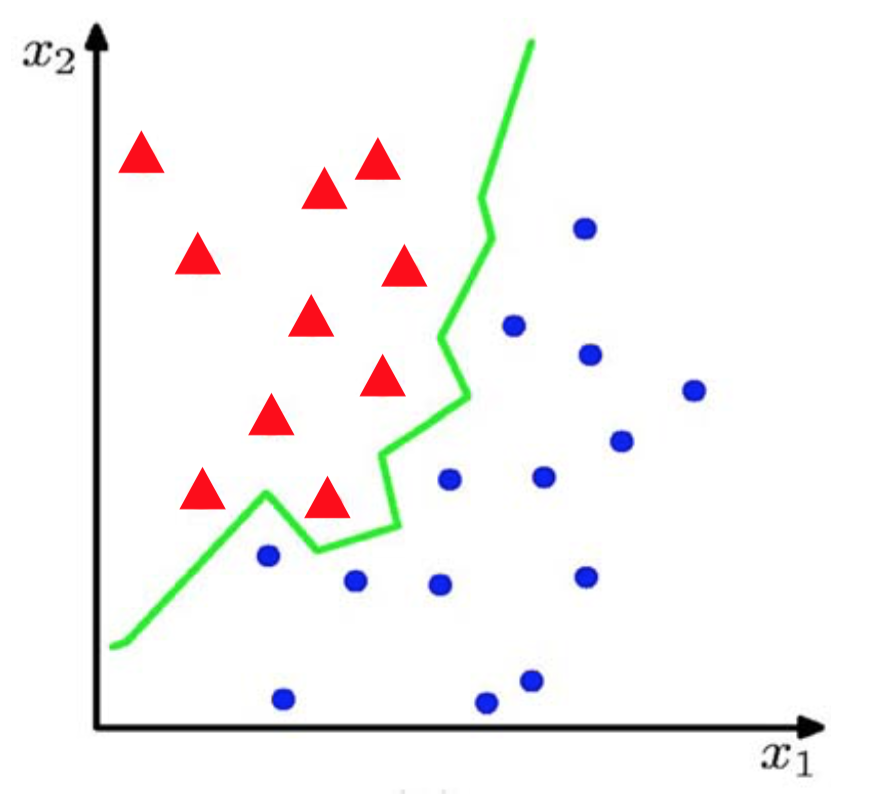 Presupunem că avem un set de N exemple de antrenare:

Problema clasificării constă în estimarea funcției g(x) a.î.:
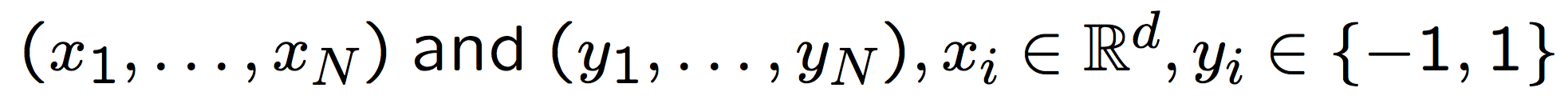 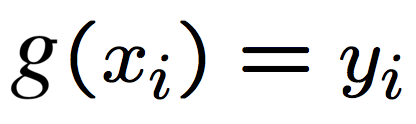 Regresie din exemple etichetate
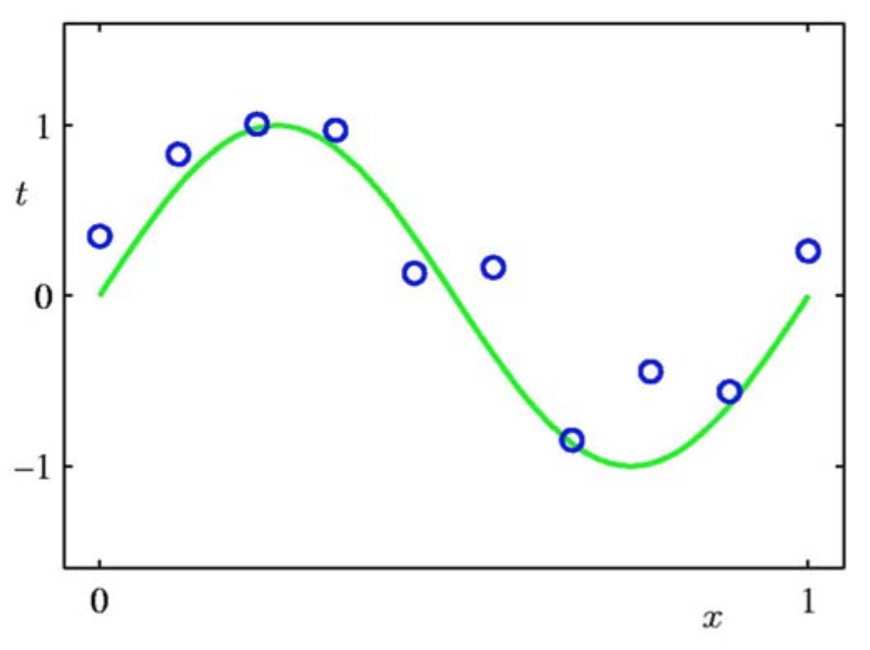 Presupunem că avem un set de N exemple de antrenare:

Problema regresiei constă în estimarea funcției g(x) a.î.:
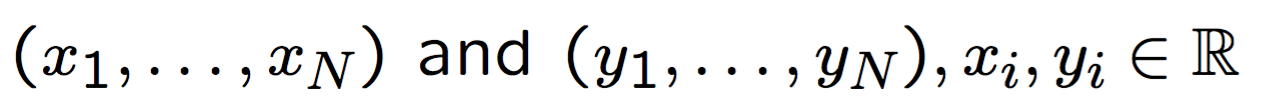 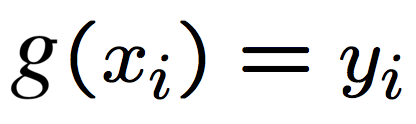 Învățare din exemple etichetate
Presupunem că avem un set de N exemple de antrenare:

Problema învățării constă în estimarea funcției g(x) a.î.:

Funcție de pierdere (de exemplu MSE):

Eroarea de generalizare:

Eroarea empirică (estimată):
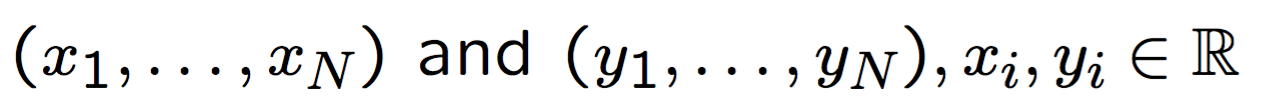 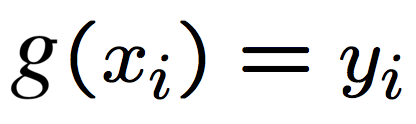 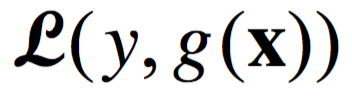 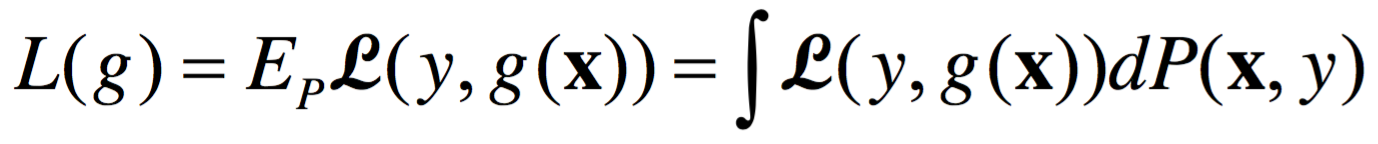 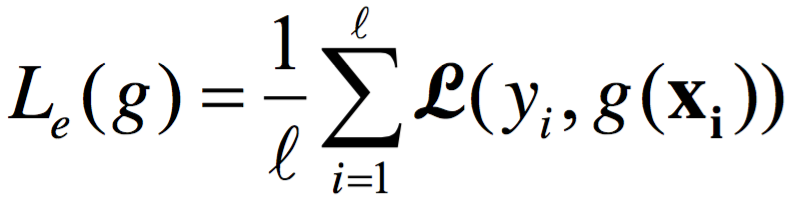 Care este eticheta exemplului de test x?
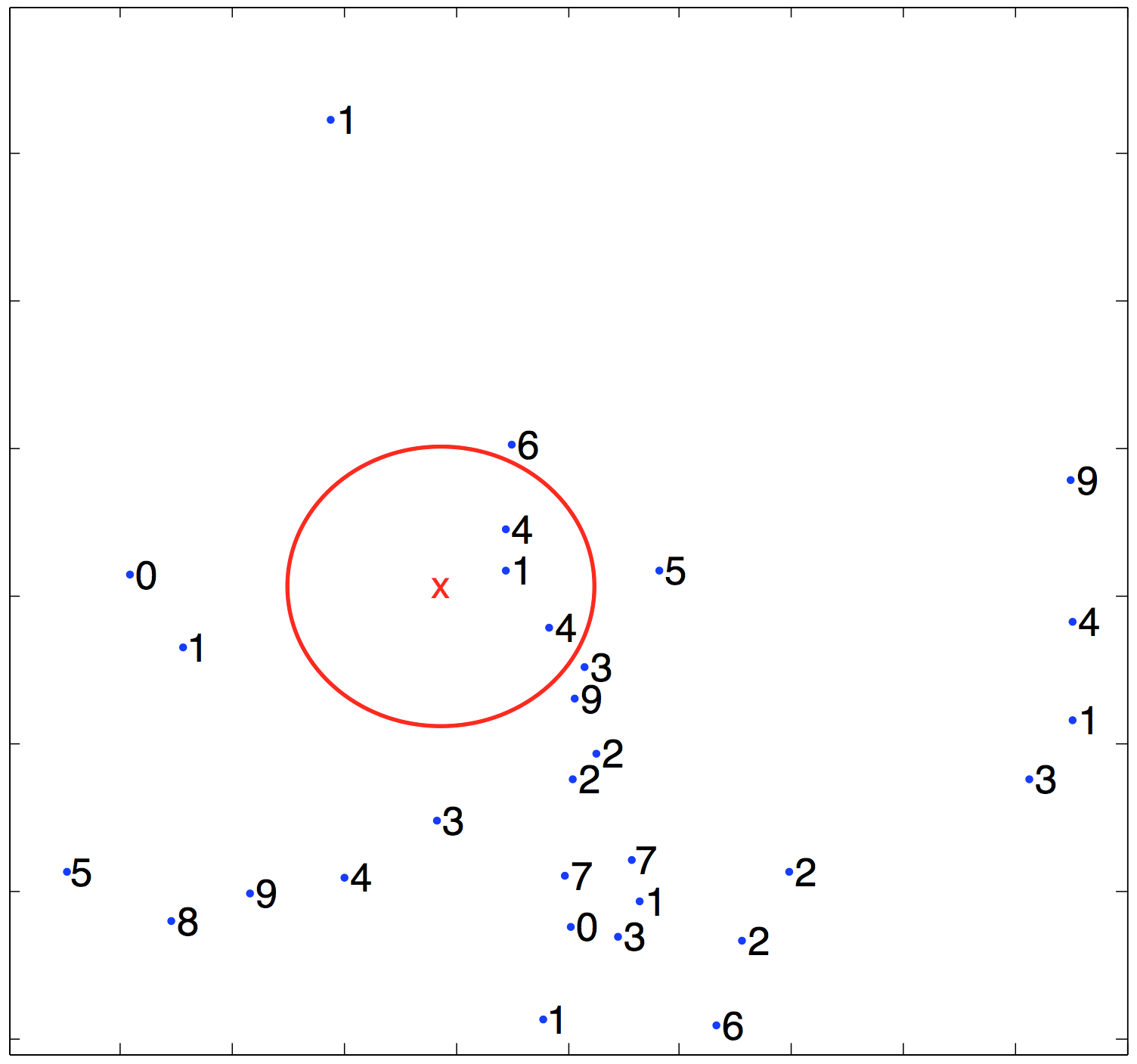 Metoda celor mai apropiați vecini
Metoda celor mai apropiați vecini
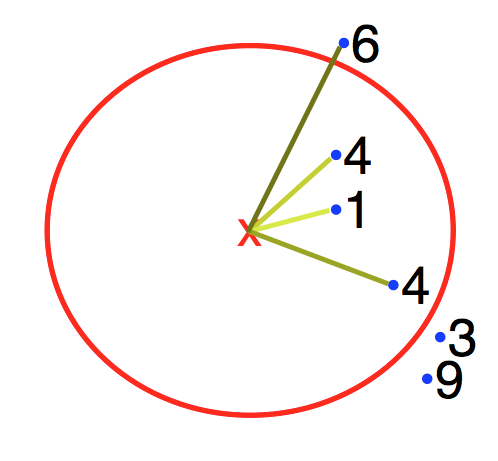 Algoritmul k-NN:
1) Pentru fiecare exemplu de test x, găsim cei mai apropiați k vecini
2) Atribuim eticheta majoritară conform celor k vecini
k-Nearest Neighbors (k-NN)
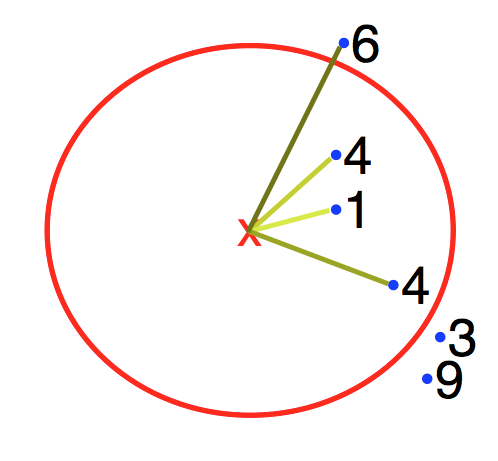 Cum luăm o decizie în caz de egalitate?
1) Alegem o etichetă din cele egale în mod aleator
2) Aplicăm modelul 1-NN (nu există egalități)
3) Utilizăm distanțele până la exemplu de test ca ponderi
Ce se întâmplă în cazul k = 1?
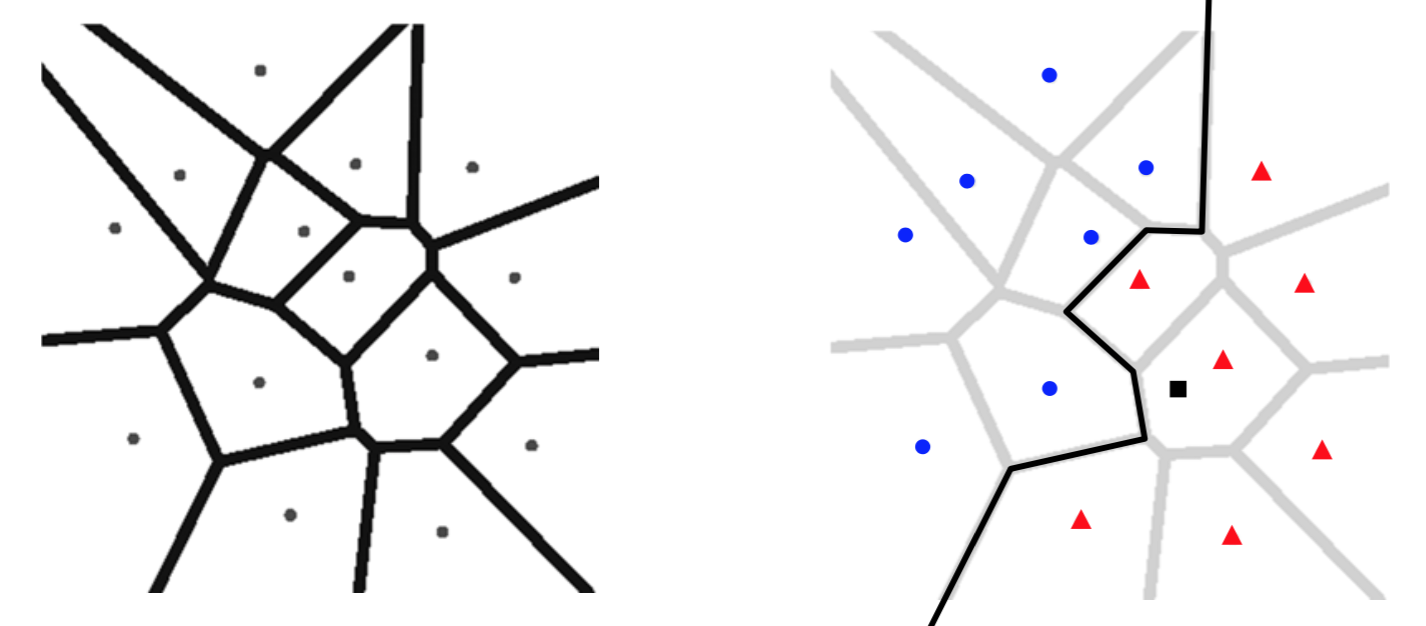 Obținem o diagramă Voronoi:
spațiul este partiționat în regiuni
granțiele de separare trec prin zonele în care distanțele între exemplele de training sunt egale
Granița de separare este neliniară
1-NN versus k-NN
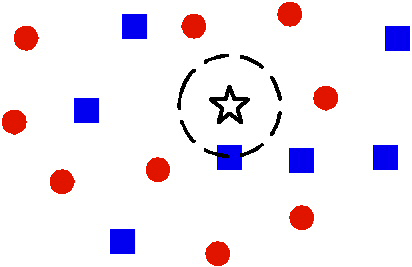 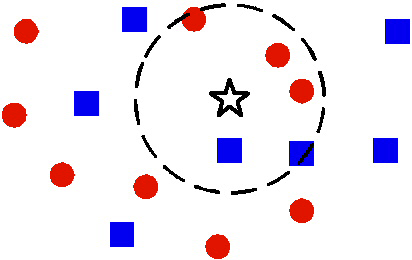 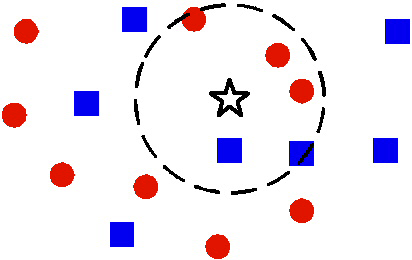 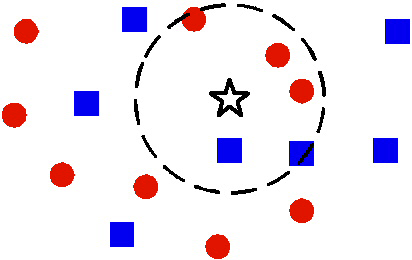 1-NN versus k-NN
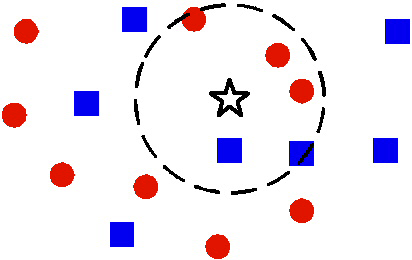 Presupunerea pe care se bazează modelul k-NN
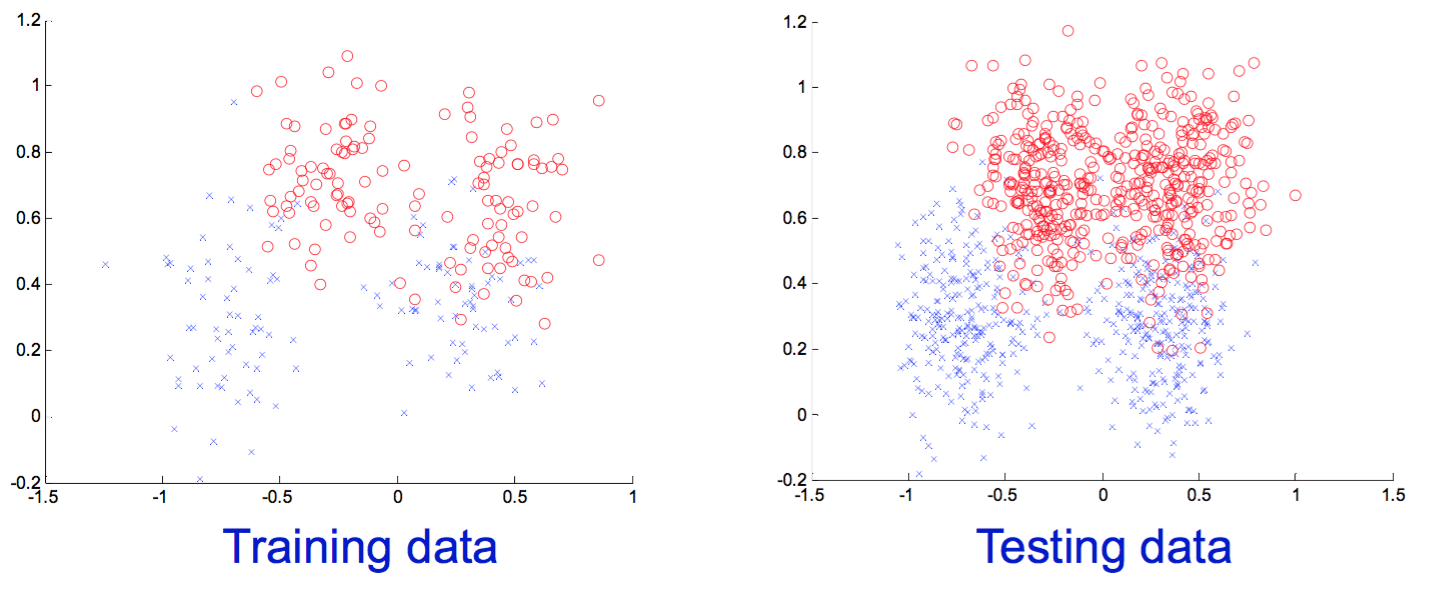 Datele de antrenare și cele de testare provin din aceeași distribuție
Devine puțin probabil ca un pattern reprezentativ în setul de antrenare să fie absent în datele de test
Ce se întâmplă atunci când variem parametrul k?
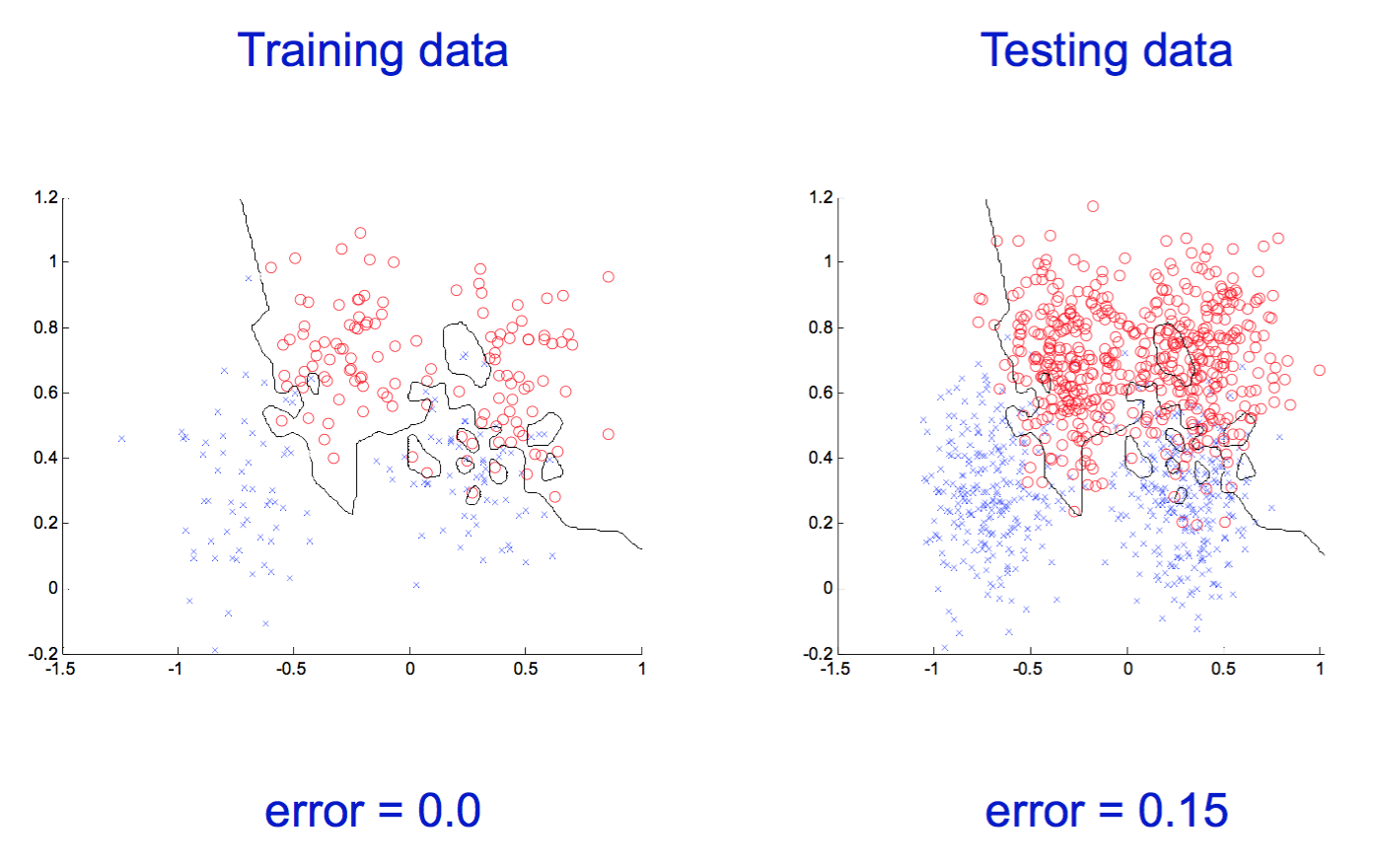 k = 1
Ce se întâmplă atunci când variem parametrul k?
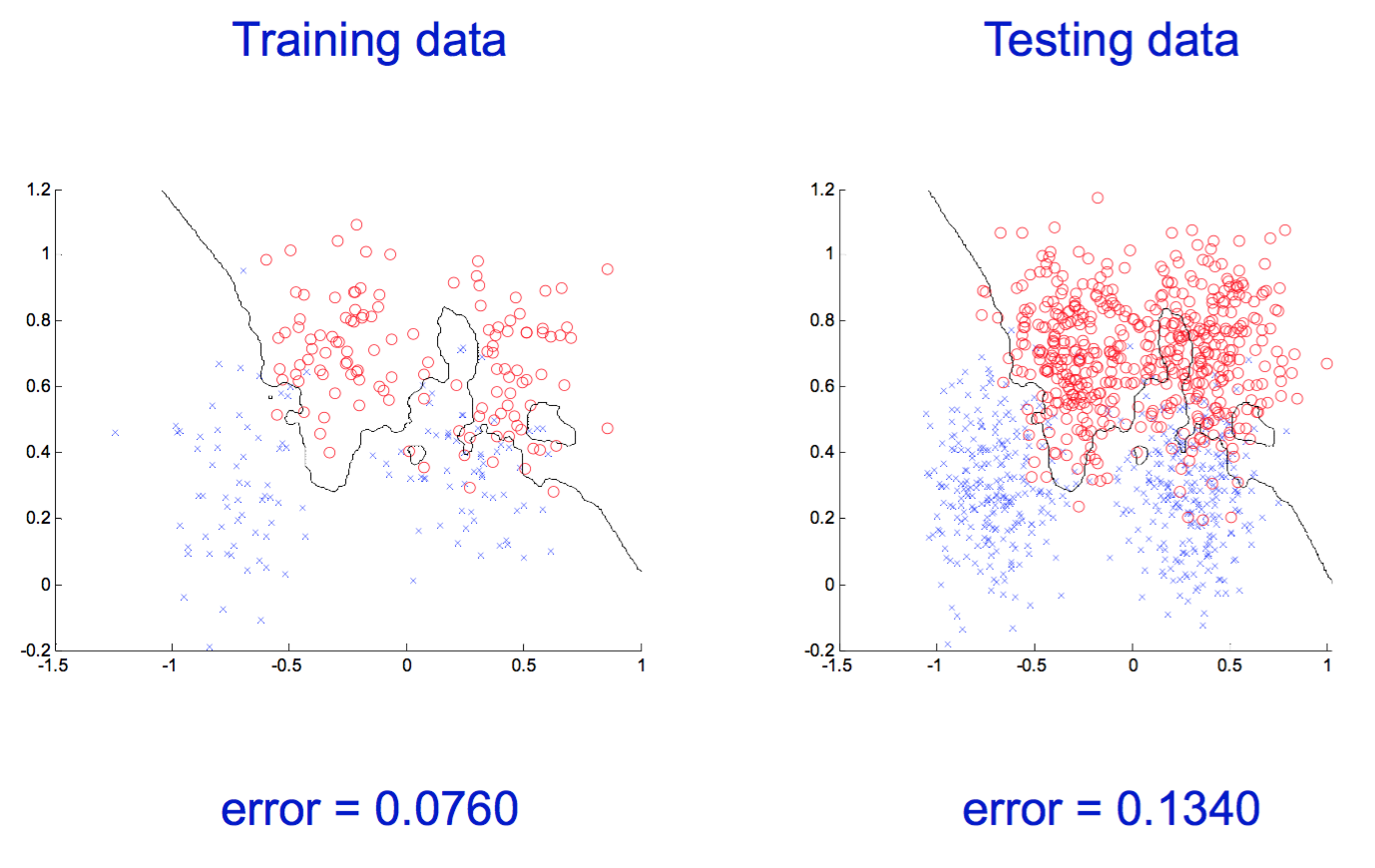 k = 3
Ce se întâmplă atunci când variem parametrul k?
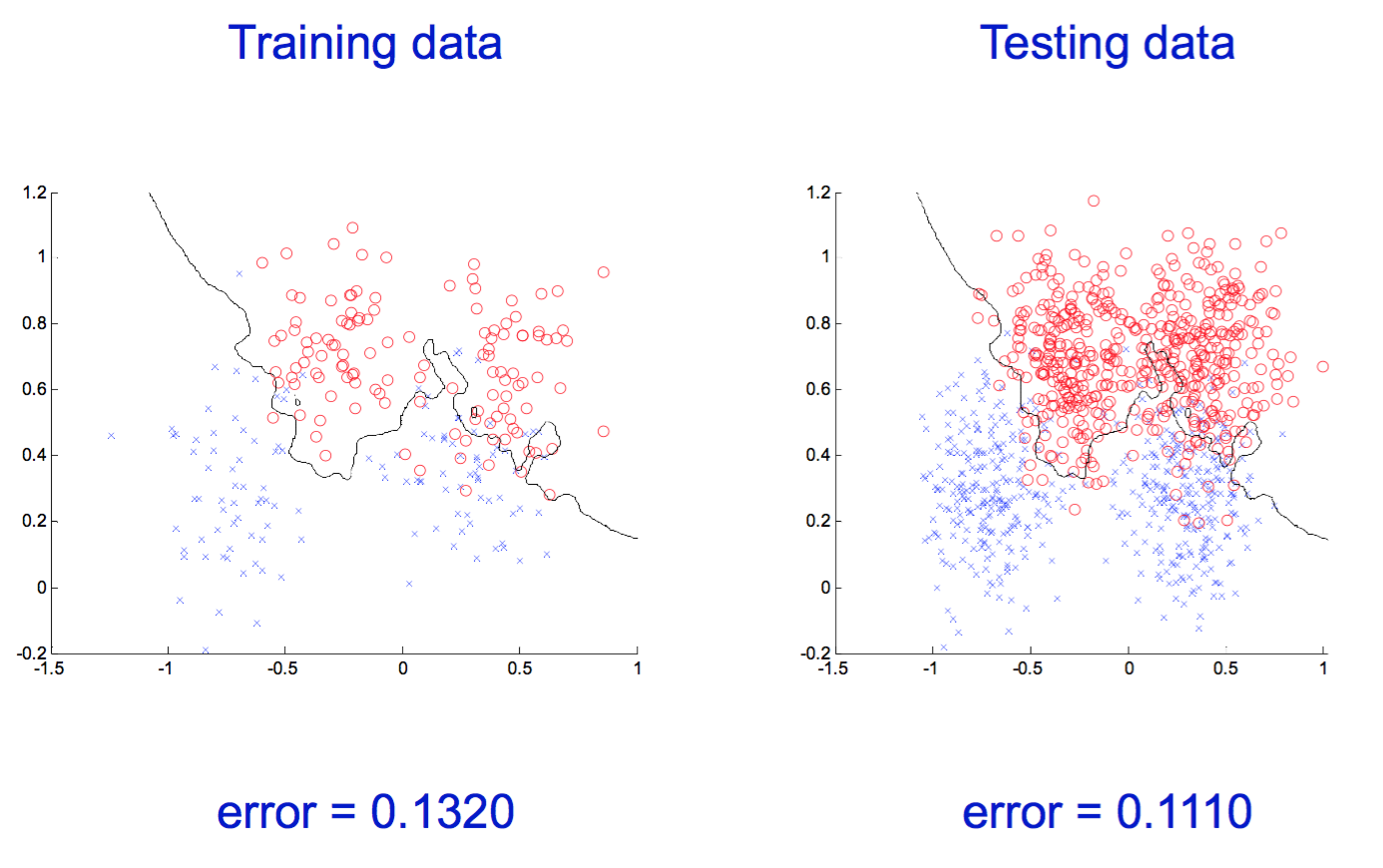 k = 7
Ce se întâmplă atunci când variem parametrul k?
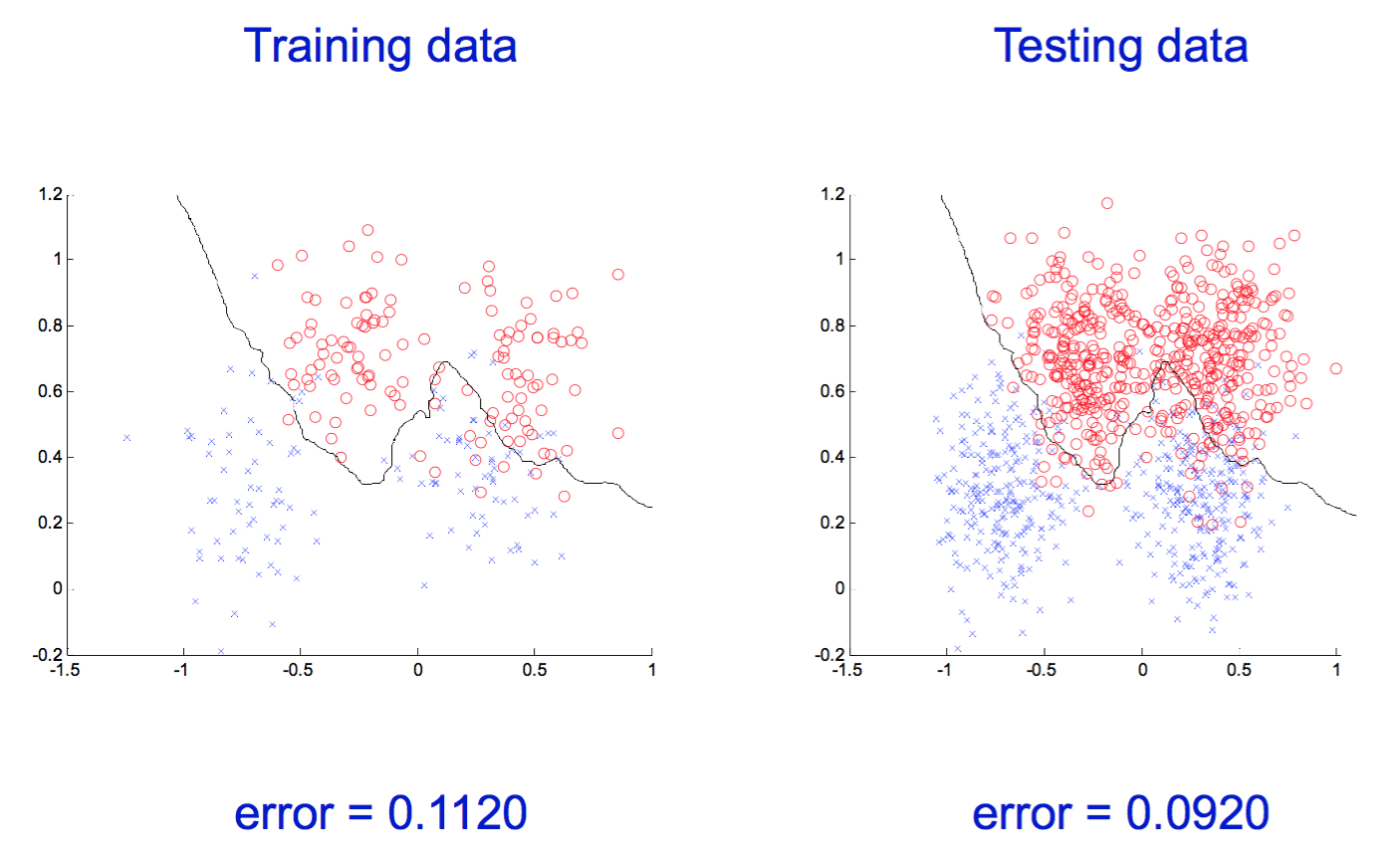 k = 21
Ce ne trebuie pentru un clasificator bazat pe memorie?
O funcție de distanță 
Distanța Euclidiană
Distanța Edit (Levenshtein)
Distanța Hamming

Câți vecini să luăm în considerare?

Cum să antrenăm modelul pe exemplele din vecinătate?
În cazul 1-NN
O funcție de distanță 
De exemplu distanța Euclidiană

Câți vecini să luăm în considerare?
1

Cum să antrenăm modelul pe exemplele din vecinătate?
Prezicem eticheta celui mai apropiat vecin
Distanța Euclidiană (L2)
Distanța Manhattan (L1)
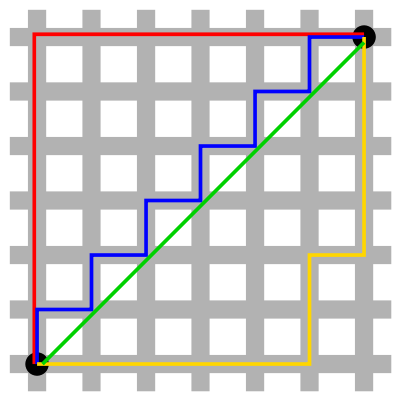 Distanța Minkowski (Lp)
Distanța Hamming
Distanța Edit (Levenshtein)
De exemplu, utilă pentru probleme de clasificare cu șiruri de caractere (documente text sau secvențe ADN), secvențe temporale (imagini video)
Distanța este dată de câte modificări (inserare, ștergere, înlocuire) sunt necesare pentru a transforma un obiect în cel de-al doilea
Pentru secvențe video, folosim Dynamic Time Warping (DTW)
Regresie din exemple etichetate
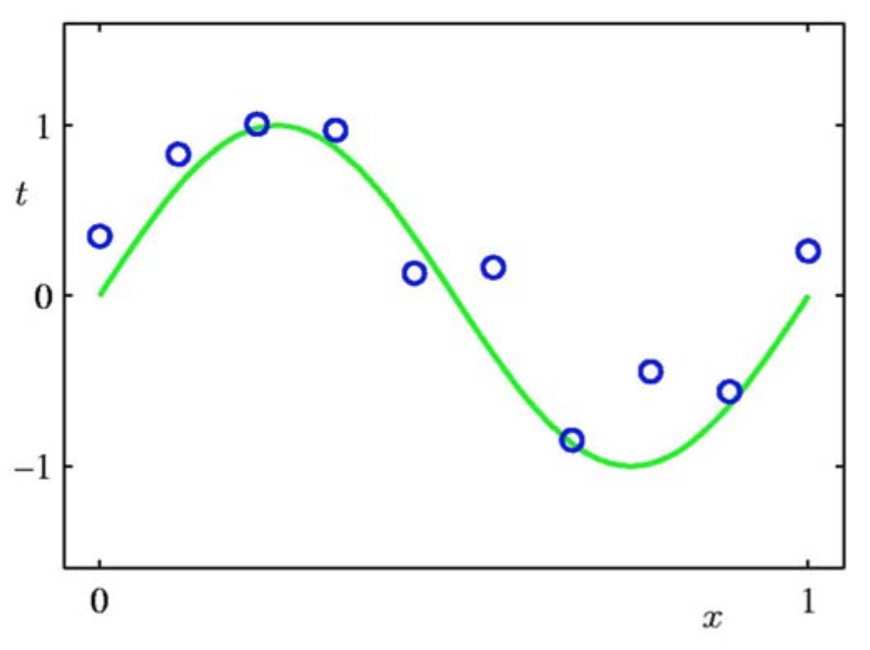 Presupunem că avem un set de N exemple de antrenare:

Problema regresiei constă în estimarea funcției g(x) a.î.:
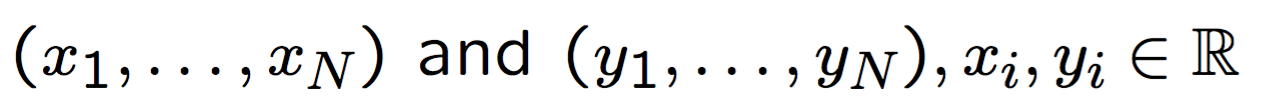 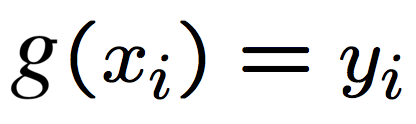 y
Acesta este cel mai apropiat punct
Acesta este cel mai apropiat punct
Acesta este cel mai apropiat punct
Acesta este cel mai apropiat punct
x
1-NN pentru probleme de regresie
k-NN pentru probleme de regresie
Algoritmul de regresie k-NN:
1) Pentru fiecare exemplu de test x, găsim cei mai apropiați k vecini și etichetele lor
2) Output-ul este media etichetelor celor k vecini
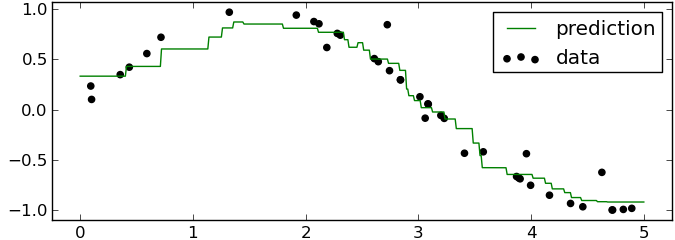 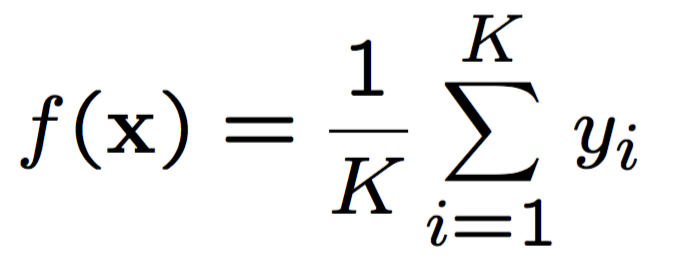 Avantaje și proprietăți ale modelului k-NN
Modelul k-NN este un model simplu
Poate fi aplicat pentru probleme cu mai multe clase
Suprafața de decizie este neliniară
Calitatea rezultatelor crește atunci când avem mai multe date de antrenare
Avem un singur parametru care trebuie ajustat (k)
Eroarea de clasificare pe antrenare crește odată cu k, dar suprafața de decizie devine mai netedă: 
Metodă de regularizare care crește capacitatea de generalizare
Dezavantaje ale modelului k-NN
Ce înseamnă cel mai apropiat? Trebuie să definim o distanță
Este distanța Euclidiană cea mai bună alegere?
Costul computațional este ridicat: trebuie să stocăm și să parcurgem întreg setul de antrenare în timpul testării
Soluții alternative pentru evitarea costului ridicat:
Partiționarea spațiului folosind arbori k-d
Locality sensitive hashing
Suferă de “curse of dimensionality”
“Blestemul dimensionalității”
(Curse of dimensionality)
Blestemul dimensionalității
În învățarea automată, folosim deseori date de dimensiuni mari
Exemplu:
Dacă analizăm imagini cu tonuri de gri de dimensiune 200x200 de pixeli, atunci lucrăm într-un spațiu cu 40.000 de dimensiuni. 
Dacă imaginile sunt color (reprezentate în spațiul RGB), dimensionalitatea spațiului crește la 120.000 de dimensiuni
Blestemul dimensionalității
Blestemul dimensionalității
Blestemul dimensionalității
Blestemul dimensionalității
Fenomenul Hughes
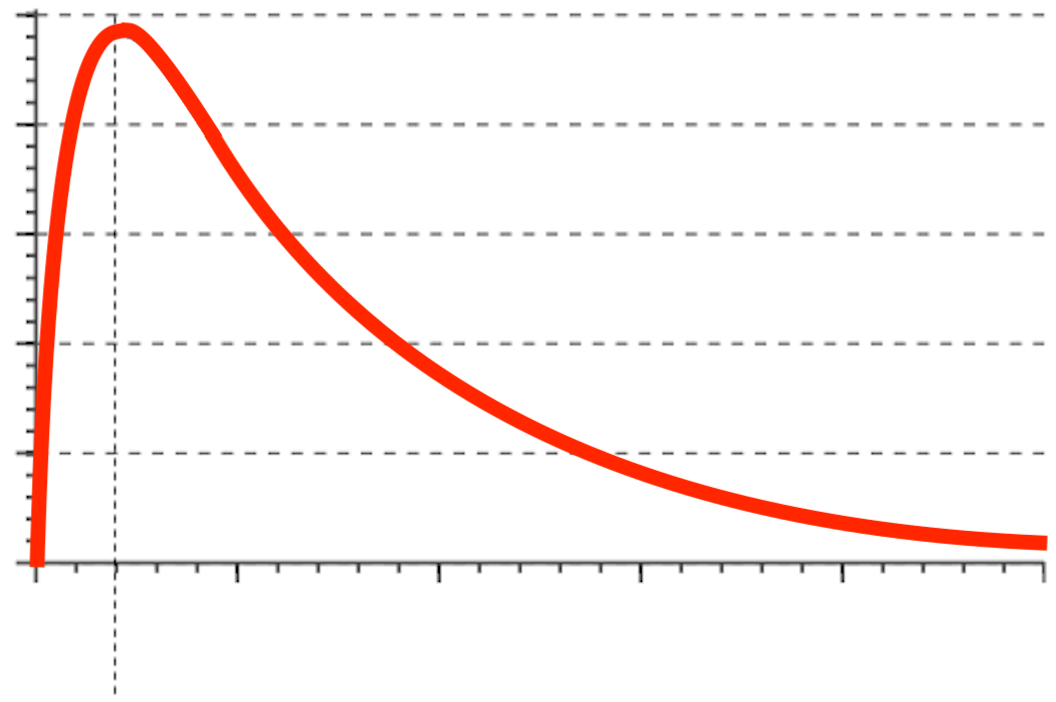 Performanța clasificatorului
Dimensiunea spațiului de trăsăsturi
Numărul optim de trăsături
Fenomenul Hughes arată că, pe măsură ce numărul de caracteristici crește, performanța clasificatorului crește până când ajungem la numărul optim de trăsături
 Adăugarea mai multor caracteristici păstrând dimensiunea setului de antrenare degradează performanța clasificatorului
Blestemul dimensionalității
Blestemul dimensionalității
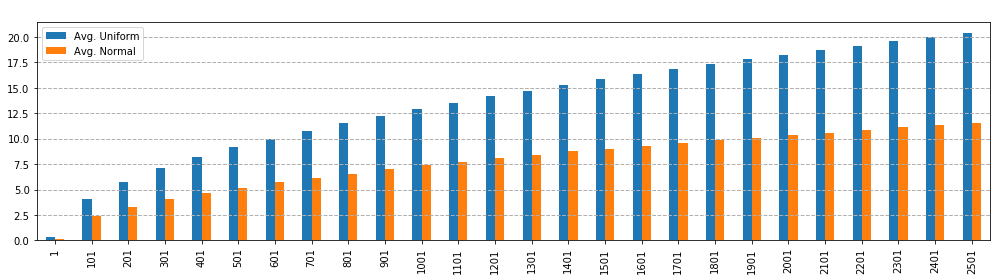 Distanța medie pentru 1000 de puncte din cubul unitate
Figura arată că, odată cu creșterea dimensiunilor, distanța medie crește rapid
Prin urmare, cu cât sunt mai multe dimensiuni, cu atât sunt necesare mai multe date pentru a depăși blestemul dimensionalității!
Atunci când distanța dintre observații crește, învățarea automată devine mult mai dificilă, deoarece scade probabilitatea de a găsi exemple de antrenare cu adevărat similare cu cele de test